Get That Money! Ensuring Ohio families know about and can access their tax creditsDuring this webinar we will talk about:1.  The Impact of tax credits on children, adults, and families in Ohio2.  Overview of changes to the Child Tax Credit and eligibility3.  Overview of the Earned Income Tax Credit & the Child & Dependent Care Credit 4.  How to access or help others access the credits that families are entitled to
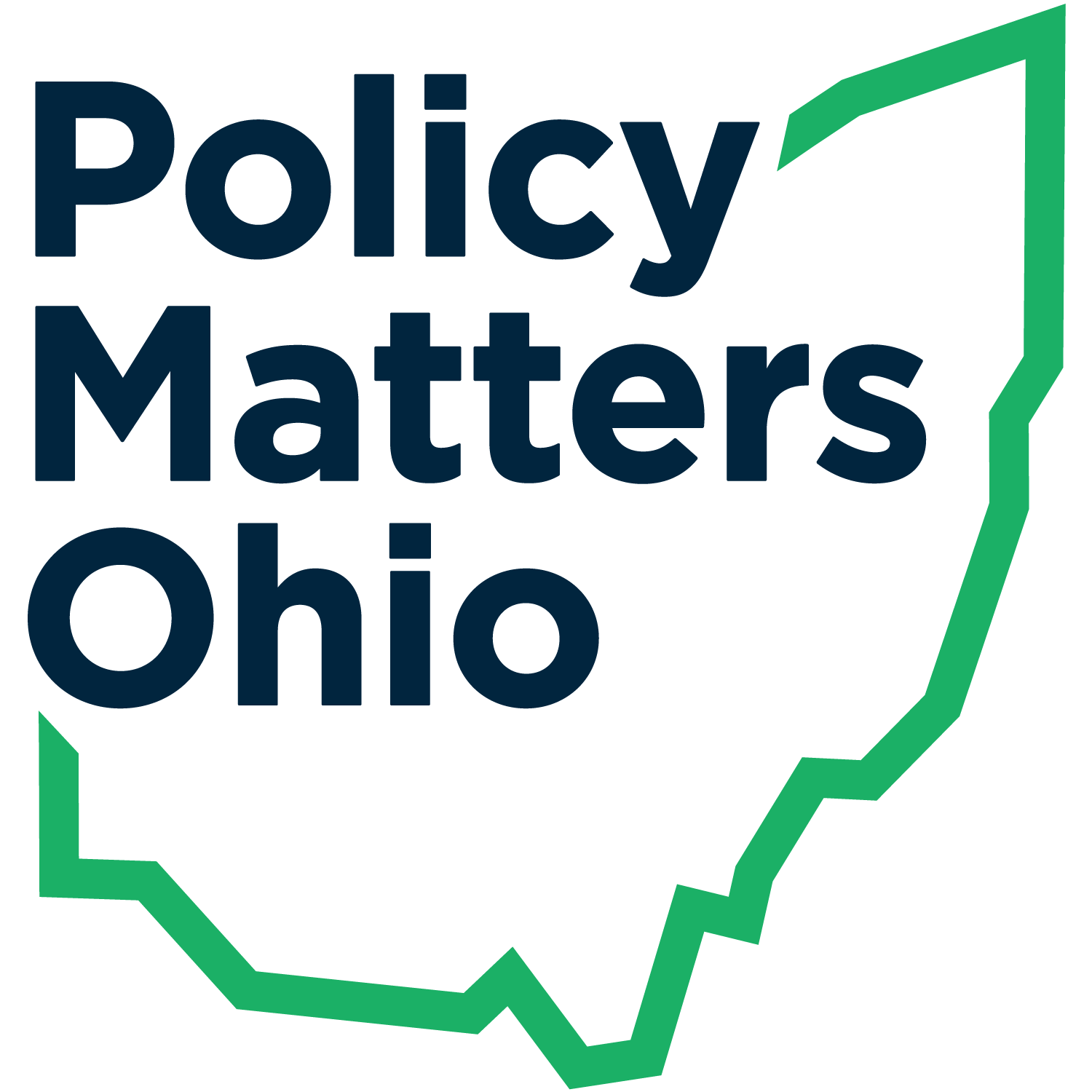 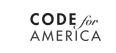 We create a more vibrant, equitable, sustainable and inclusive Ohio through research, strategic communications, coalition building and policy advocacy. We create an economy that works…for everyone.

www.policymattersohio.org
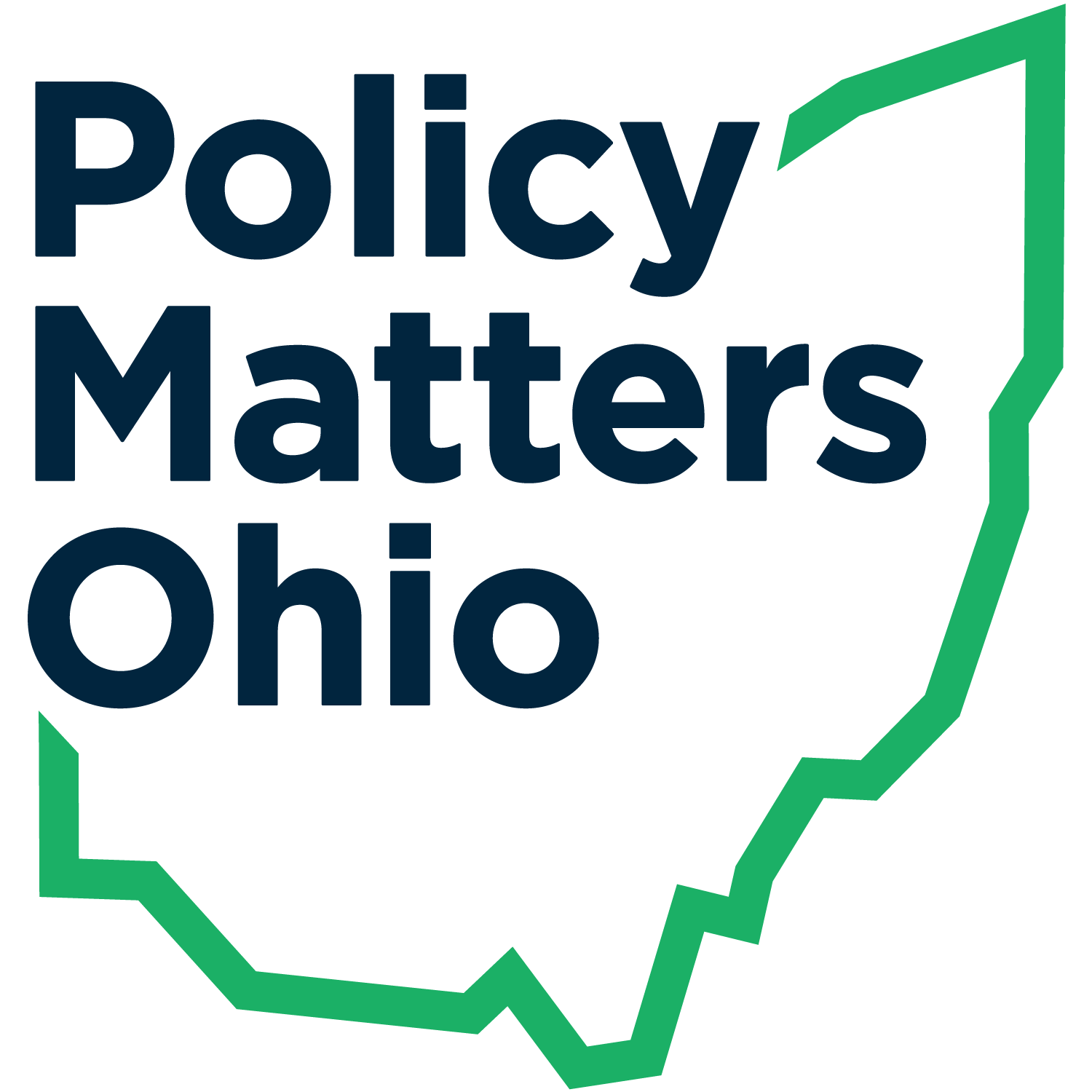 Why cash matters for children and families
Living in deep poverty compromises children’s growth and development. When they grow up, they are more likely to have lower wages, more health issues, and are more likely to commit crimes.

When families have resources they need to pay for the basics, children are healthier, get better grades in school, have higher college enrollment rates, and earn more during their lifetime.
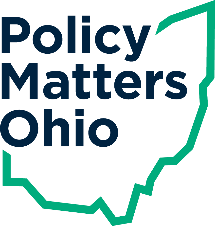 @PolicyMattersOH   •   policymattersohio.org
Why cash matters for children and families
The monthly child tax credit payments from July – Dec 2021 had an immediate impact on the economic security and stability of families

Decrease in hunger and food insecurity

Increase in the ability of families to pay for monthly basics (groceries, rent, healthcare, utilities, and child care)

reduced monthly child poverty by close to 30 percent
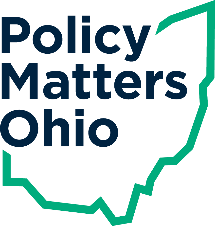 @PolicyMattersOH   •   policymattersohio.org
[Speaker Notes: The monthly tax credit payments ended in December. 3.7 million more kids are in poverty without the monthly Child Tax Credit, study says



The refundable earned income tax credit lifted 265,000 Ohioans out of poverty in 2016 
Helps workers build financial security
Children have higher birth weights, get better grades in school, and earn more during their lifetime]
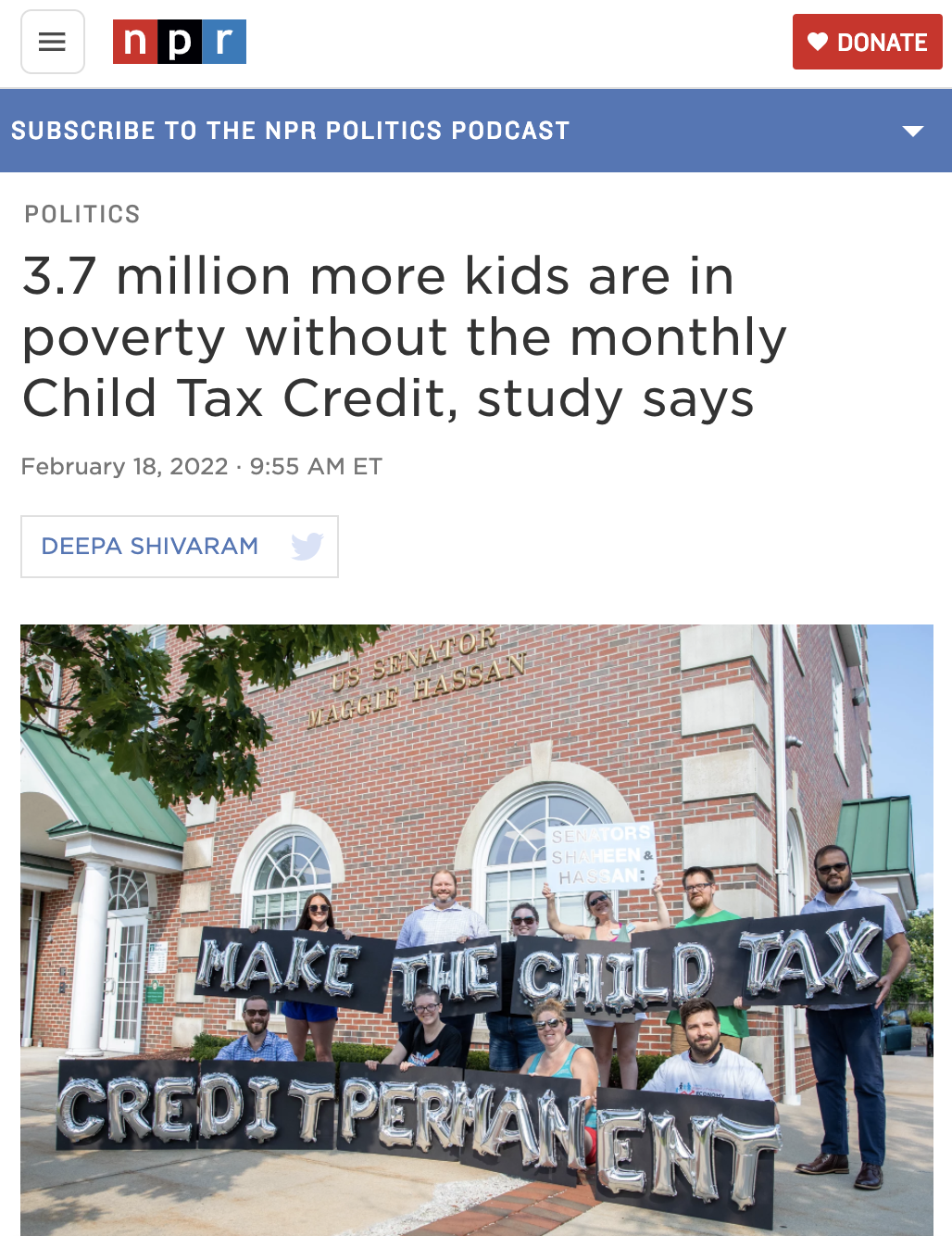 Why cash matters for children and families
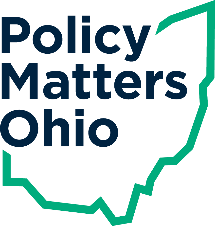 @PolicyMattersOH   •   policymattersohio.org
Children’s Defense Fund-OhioThe Children’s Defense Fund Leave No Child Behind® mission is to ensure every child a Healthy Start, a Head Start, a Fair Start, a Safe Start and a Moral Start in life and successful passage to adulthood with the help of caring families and communities.Children’s Defense Fund was founded in 1973 and is a private, nonprofit organization supported by individual donations, foundation, corporate and government grants.  CDF provides a strong, effective and independent voice for all the children of America who cannot vote, lobby or speak for themselves. We pay particular attention to the needs of poor children, children of color and those with disabilities. CDF educates the nation about the needs of children and encourages preventive investments before they get sick, drop out of school, get into trouble or suffer family breakdown.
Child Tax Credit
Child Tax Credit
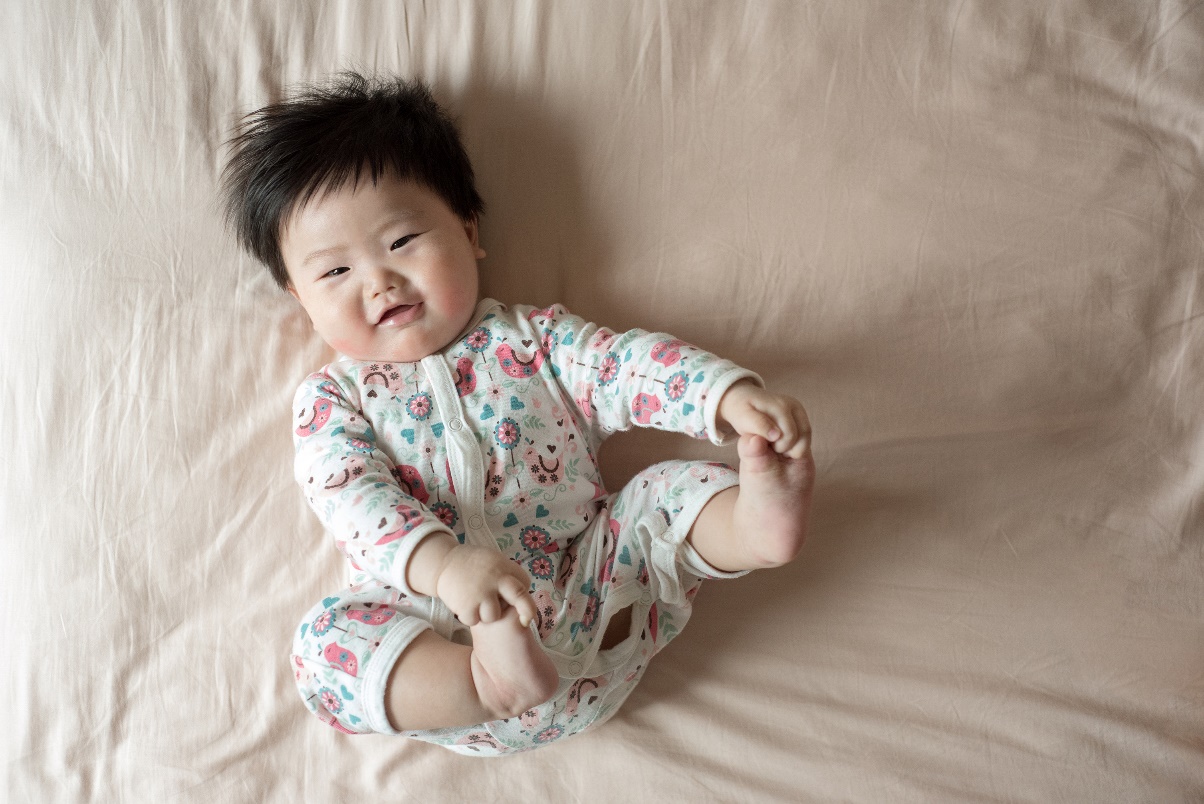 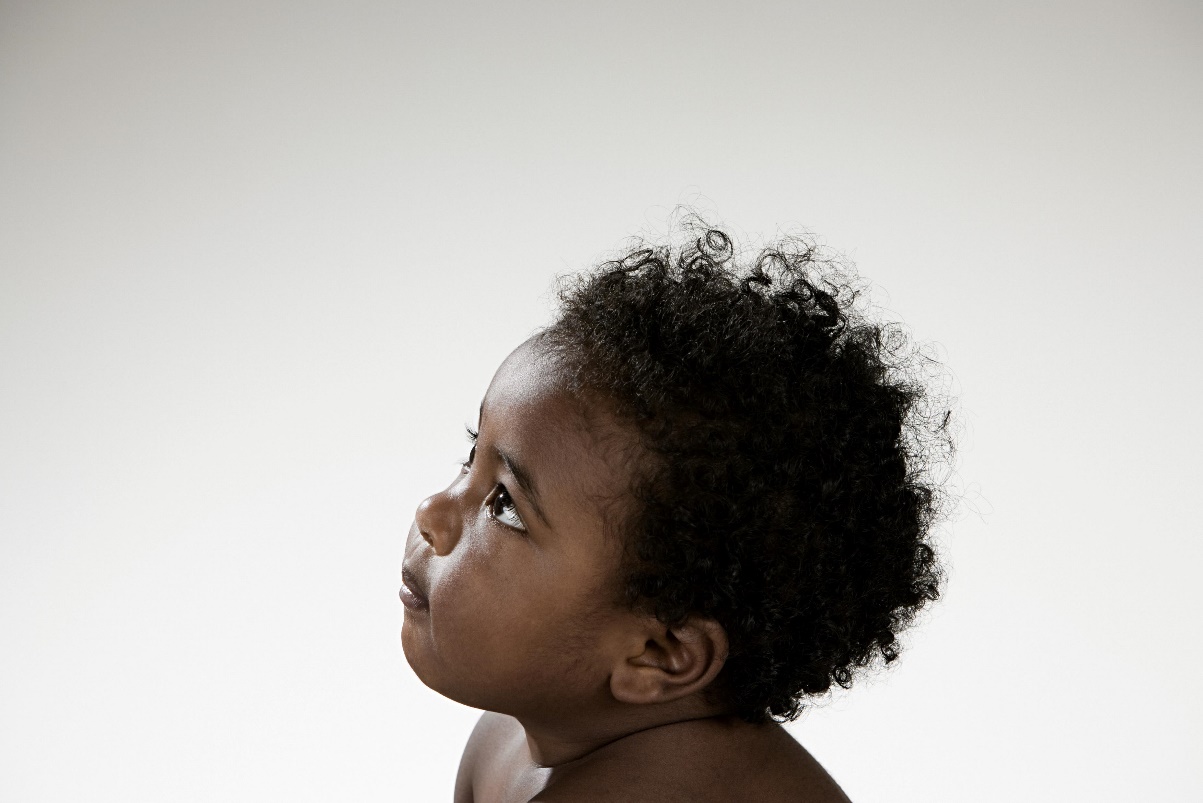 Babies Born in 2021
Most parents or guardians of new babies born in 2021 were not able to update their dependents in 2021, so they weren’t able to get the advanced child tax credits
This means they are eligible for the full $3600
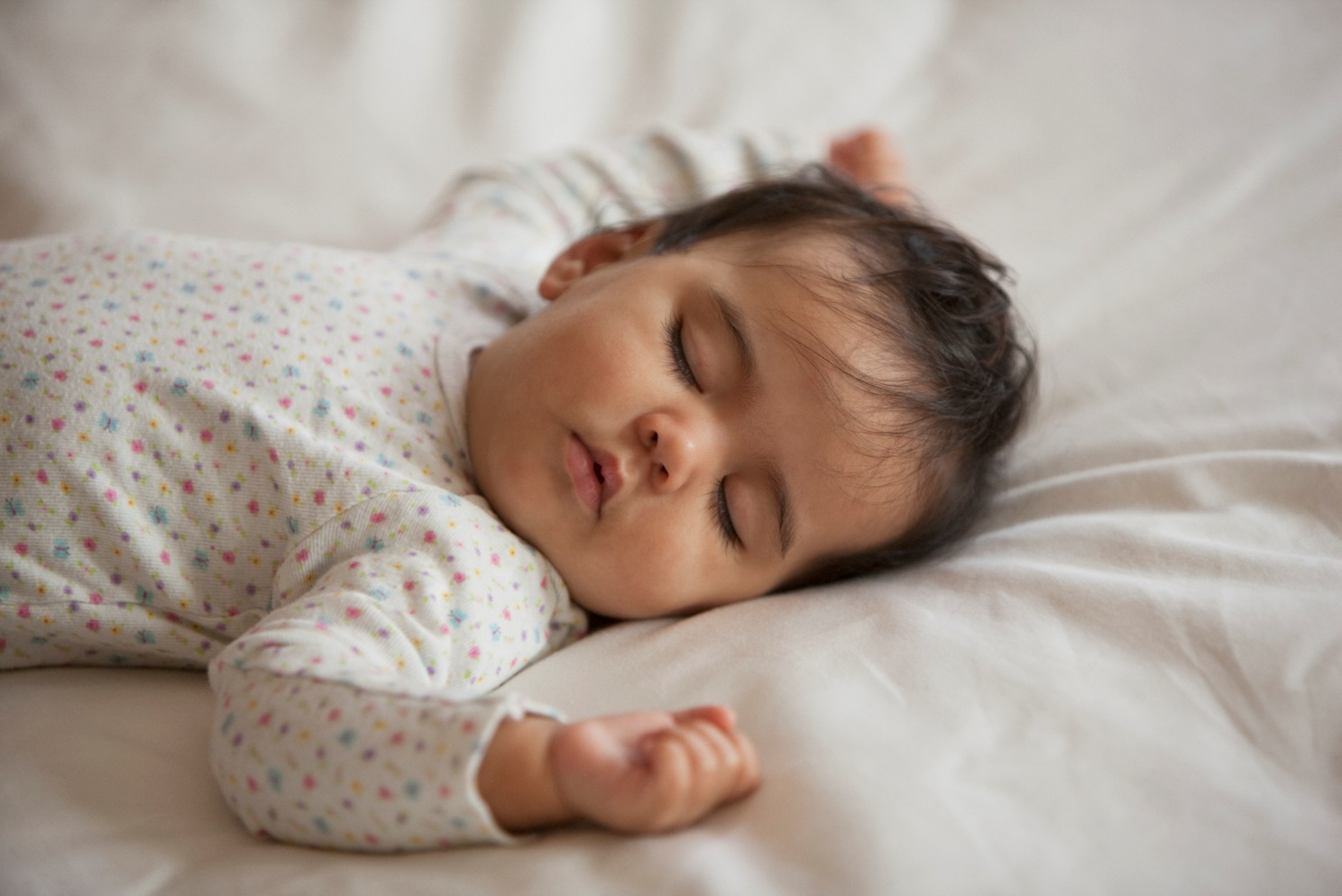 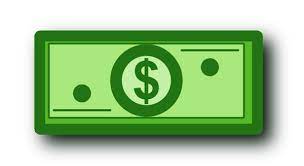 SPREAD THE WORD!
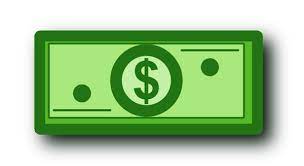 Example
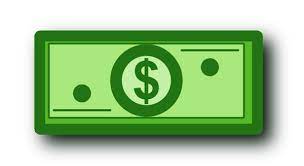 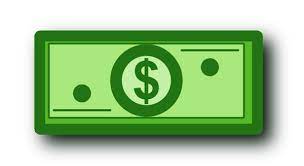 Family welcomes a new baby in Dec. 2021 and has a 4-year-old.
Family is entitled to the Child Tax Credit for her newborn, for a total of $3,600 of CTC payments. 
They received the advanced monthly payments for her 4-year-old, but they will be entitled to the second half of $1,800 when they files taxes.
Total CTC payments for this family by filing taxes= $5,400
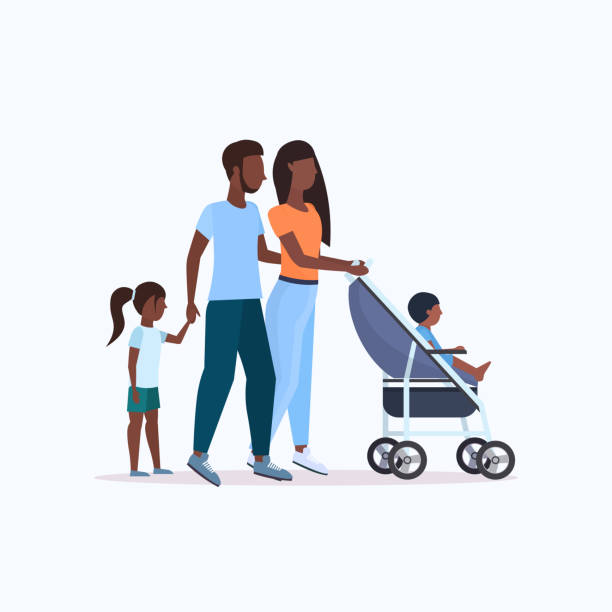 Third Stimulus Check (Recovery Rebate)
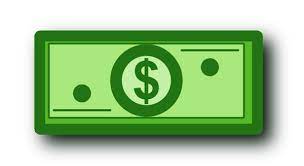 Revisiting our Prior Example
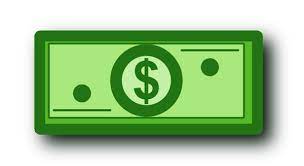 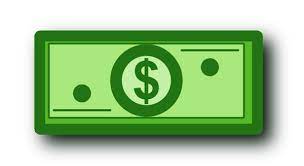 CHILD TAX CREDIT
Family welcomes a new baby in Dec. 2021 and has a 4-year-old.
Family is entitled to the Child Tax Credit for her newborn, for a total of $3,600 of CTC payments. 
They received the advanced monthly payments for her 4-year-old, but they will be entitled to the second half of $1,800 when she files taxes.
Total CTC payments for this family by filing taxes= $5,400
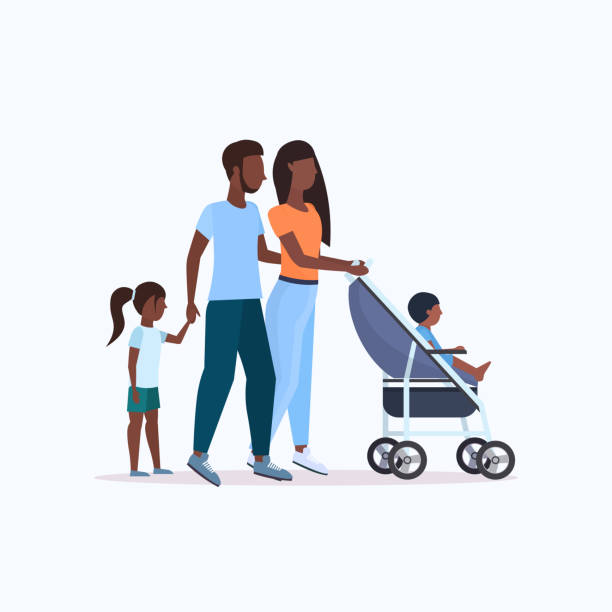 RECOVERY REBATE
While, their 4-year old received their third stimulus payment, their newborn did not.
Recovery rebate for their newborn =$1400
From those two credits, the TOTAL amount this family is entitled to in CTC and Recovery Rebate Tax Credits = $6,800!!!
Let’s learn about other tax credits that you or families you serve might be entitled to by filing taxes!
Federal Earned Income Tax Credit
In 2021, the earned income tax credit is worth up to:

$6,728 for workers raising 3 or more children
$5,980 for workers raising 2 or more children
$3,618 for workers raising 1 or more children
$1,502 for workers without any dependent children
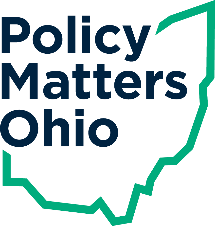 @PolicyMattersOH   •   policymattersohio.org
[Speaker Notes: A federal tax credit that can provide money or lower federal taxes. We also have a state EITC – I am focusing today on the federal EITC.]
EITC eligibility - maximum income
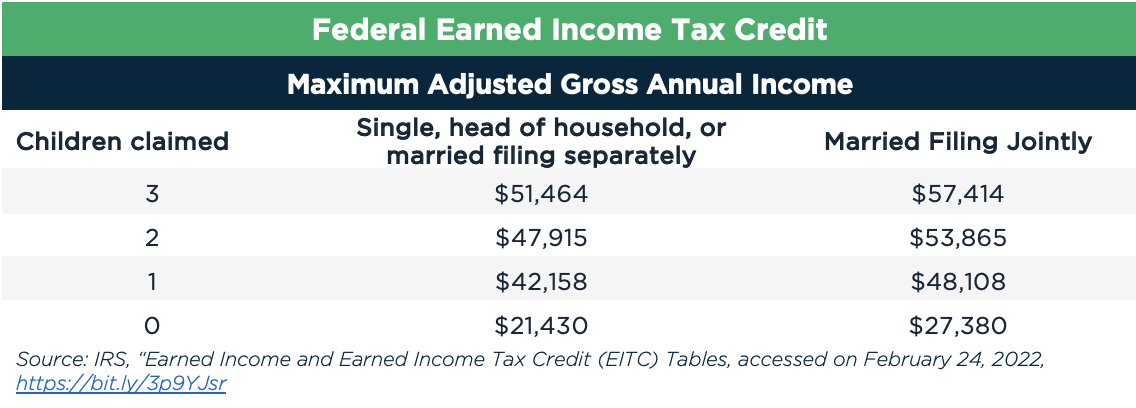 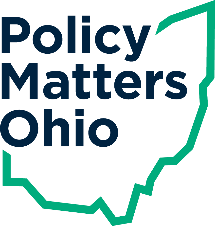 @PolicyMattersOH   •   policymattersohio.org
[Speaker Notes: You must earn income]
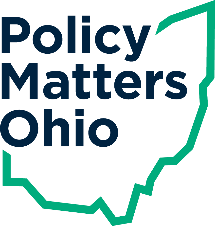 @PolicyMattersOH   •   policymattersohio.org
How would one family benefit?
Mary and John have two children (ages 4 and 7) and together make $40,000 annually. 

Mary and John’s family would be eligible for $2,915 from the federal refundable EITC
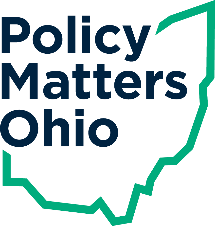 @PolicyMattersOH   •   policymattersohio.org
[Speaker Notes: Stimulus payment – may have already received it – if not, they should get it in the next couple months. If they haven’t filled out their taxes, they should do so by May 17]
The Child & Dependent Care Tax Credit (CDCTC)
In 2021, the credit is worth:

Up to $4,000 for one child under age 13

Up to $8,000 for two or more children under age 13

The amount depends on the number of dependents in care, your family income, and the amount you paid for care during 2021
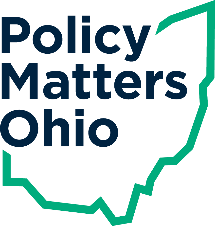 @PolicyMattersOH   •   policymattersohio.org
How would one family benefit?
Mary and John have two children (ages 4 and 7) and together make $40,000 annually. They spent $4,000 for summer camp for their 7-year old and $5,000 for child care for the 4-year old in 2021.

Mary and John’s family would be eligible for $4,500 from the federal CDCTC -- 50% of $4,000 ($2,000) and 50% of $5,000 ($2,500)
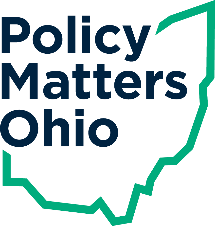 @PolicyMattersOH   •   policymattersohio.org
So…How can people get their Child Tax Credits and the other credits we just talked about!?
Let’s hear from Courtney from Code for America about how you can get your tax credits and how you can help others get theirs!

GetYourRefund.org/CTCOH
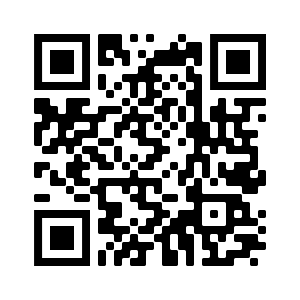 [Speaker Notes: Code for America is a nonprofit organization that partners with government to strengthen the delivery of public services through human-centered technology. In essence we are people-centered problem solvers. Showing that with the mindful use of technology Governmet can work well for everyone  In]
2022 GetYourRefund.org
Tax Filing Services
[Speaker Notes: Before I jump into what type of assistance is most valuable, I want to discuss what free filing services are available at GetYourRefund this year and how those services operate]
VITA-certified chat Support available!
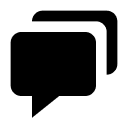 [Speaker Notes: Transition]
GetYourRefund Process
Client completes GYR application and uploads pictures of ID and tax documents
Information is routed to VITA partner
Intake call 
Return prepared by volunteer
Return reviewed by 2nd volunteer
Review call and e-sign return
Return is filed with IRS and state agency
*Additional scope limitations
VITA Site Location Finder
Mobile-friendly
Uses information for the IRS VITA site locator
Important to click on the name to learn more details about the service
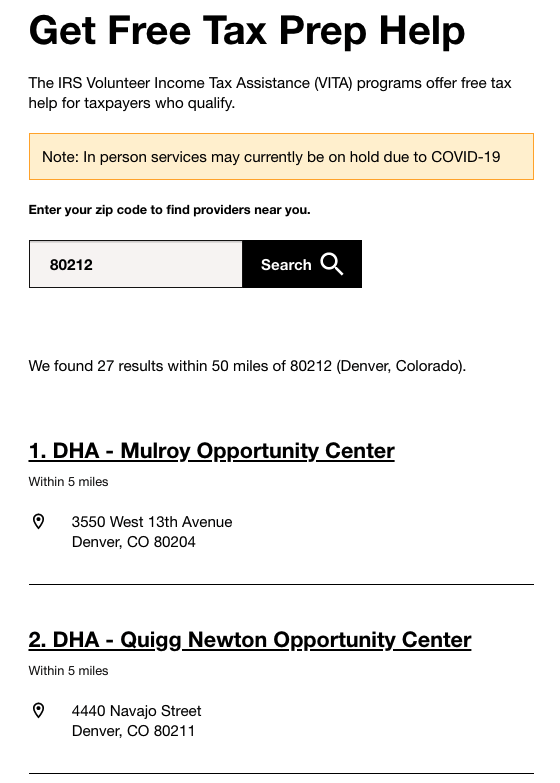 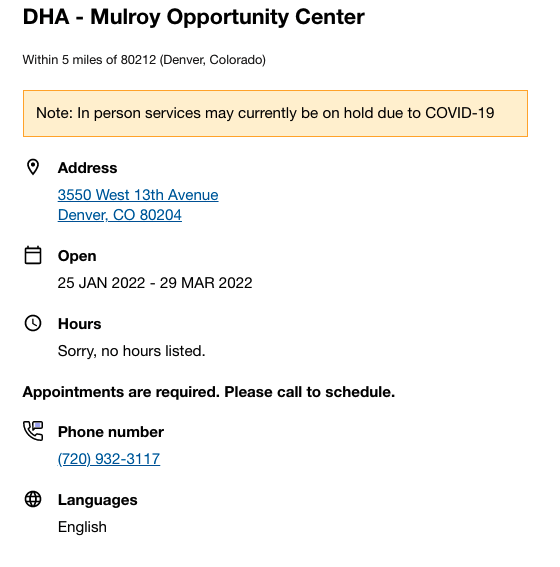 VITA-certified chat Support available!
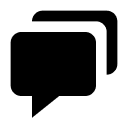 File Myself
Sends clients to free tax filing software (TaxSlayer) 
Clients can return to GYR and use chat feature
GetCTC Express
Clients can sign up for service notification now
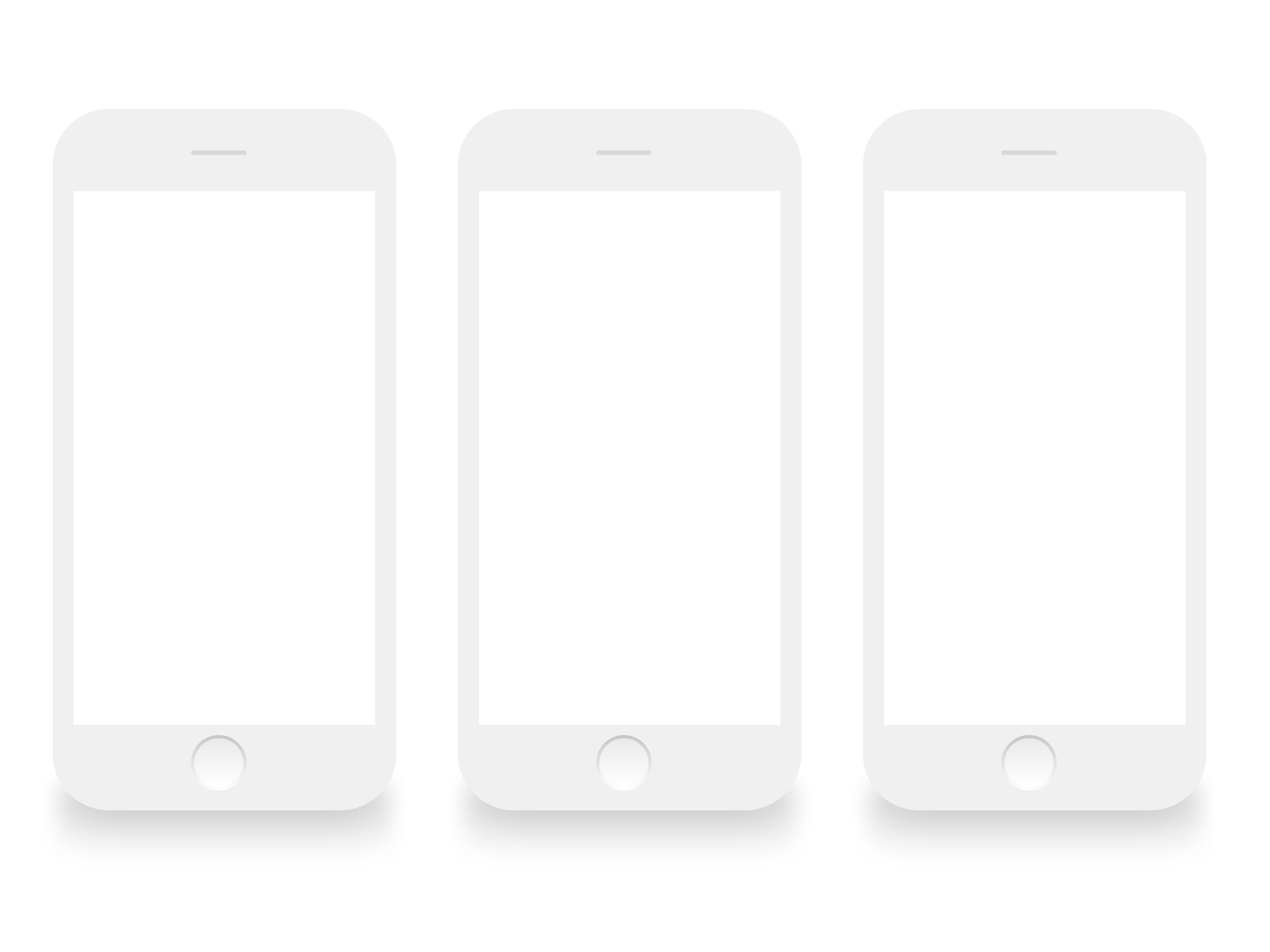 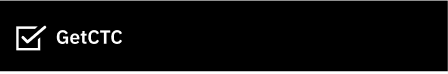 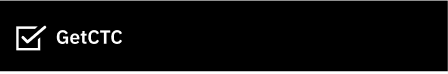 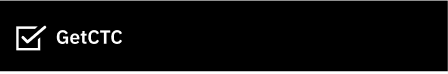 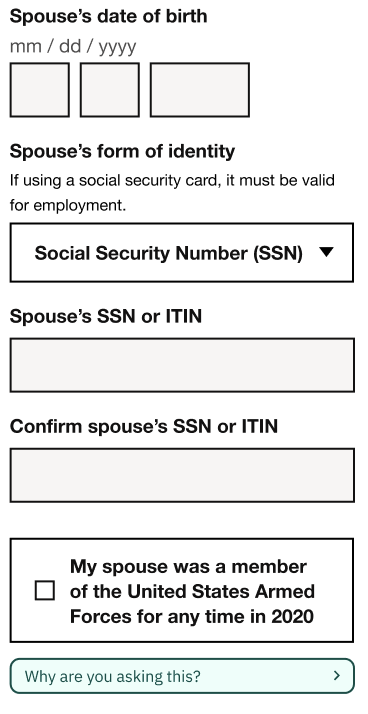 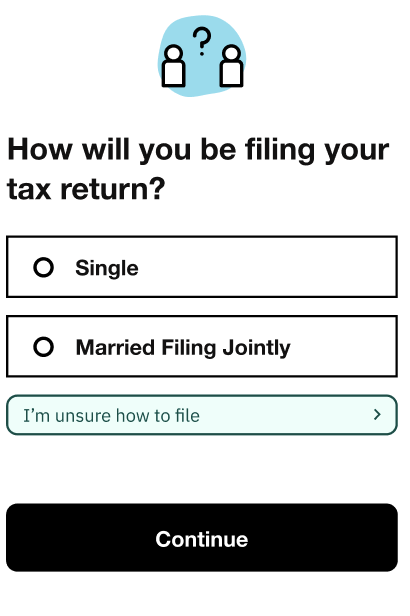 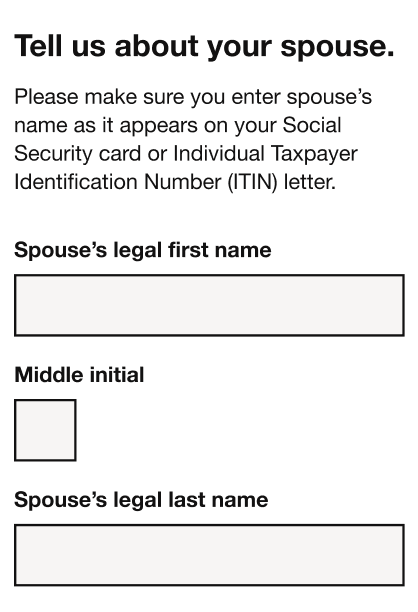 Let’s take a quick look at GetYourRefund.org/CTCOH
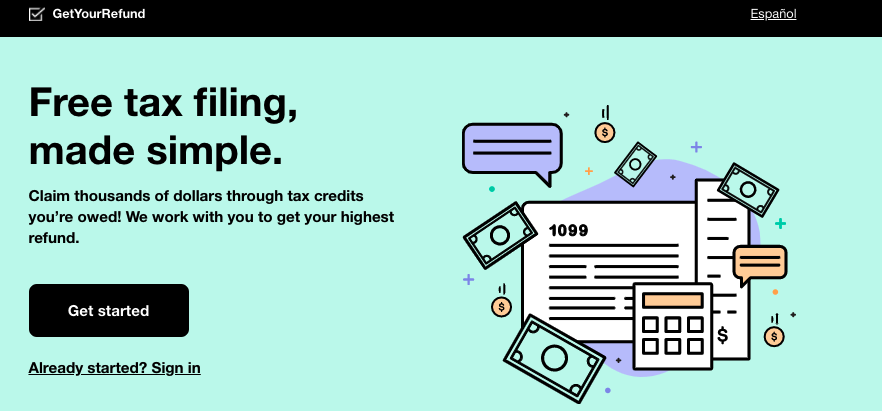 [Speaker Notes: Navigate to website]
Filing full tax return is the hope*
Full service filing: Outreach alone is not enough
Express filing: Outreach may be enough
Some filers may be disgruntled by the hurdles of filing a full tax return and give up. 
It’s worth letting them know there will be another option
Outreach to new or intermittent filers
(aka non-filers)
How you can help clients access their benefits
Assistance to overcome challenges of
Awareness and Trust Building

Acquiring Documents and Information
Setting up GYR Virtual VITA support site
Access to and assistance with tech
Guides coming soon
Setting up a File Myself Support Site
Reassurance
Access to and assistance with tech
Guides coming soon
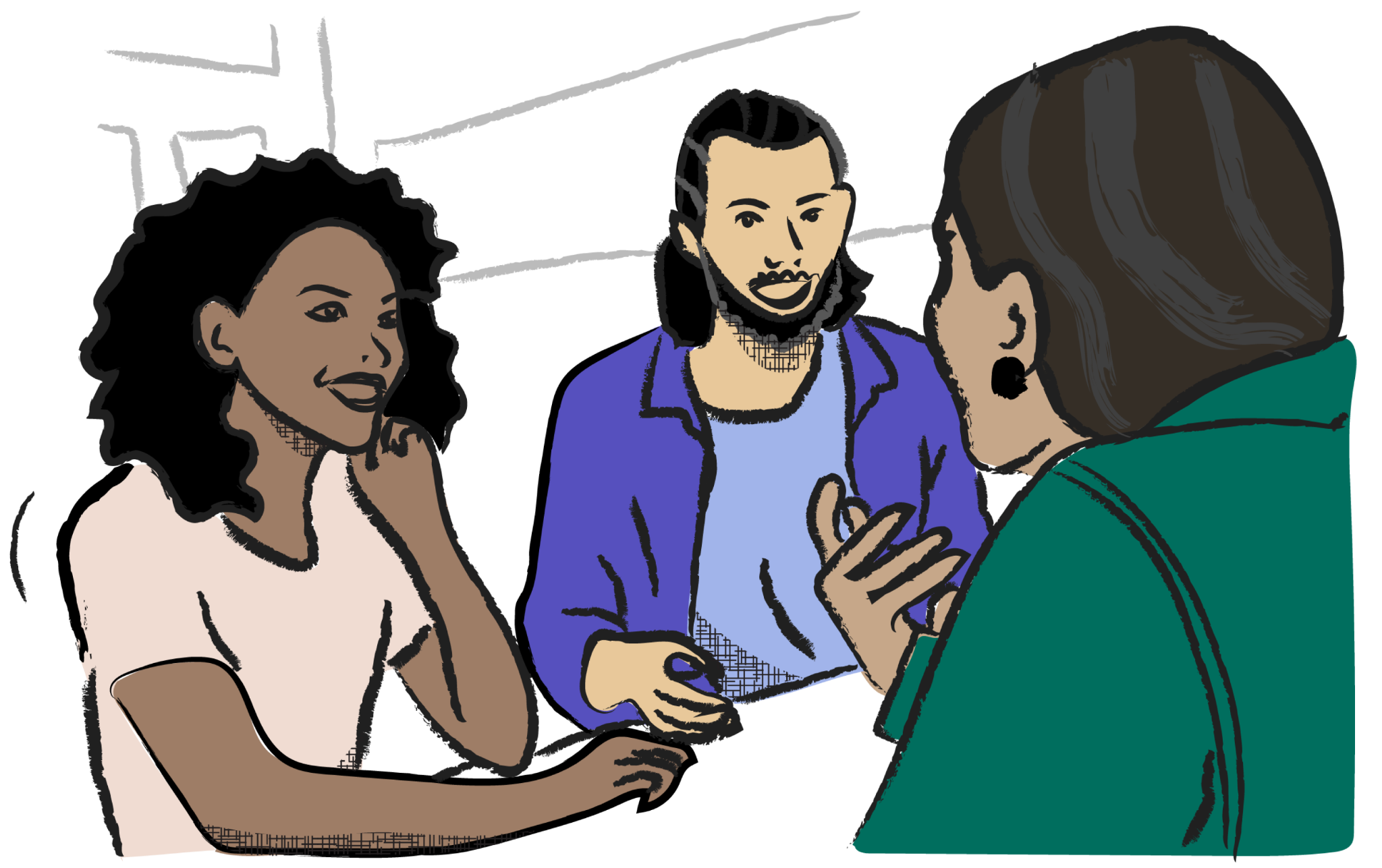 [Speaker Notes: Awareness and Trust Building
Why should they file
How can they file for free
Understanding their options
Acquiring Documents and Information
What documents do they actually need
Request replacement social security cards
How to access tax documents
Adv CTC payments and EIP3
2020 Adjusted Gross Income
Setting up a GetYourRefund Virtual VITA support site
ACCESS TO AND ASSISTANCE WITH TECH 
Build trust in service
Access to technology (tablets or smartphones) and reliable wifi
Navigating screens 
Help upload pictures of documents
Well lit, clearn, entire document
Explain next steps or give take home document
Setting up a File Myself support site
Building confidence: Let’s give this a try!
Access to technology (computers or tablets)  and reliable wifi
Consider time and space needed
Connect them with support
File Myself guide
GYR chat support
Reassurance and tech support
Take your time, click next, etc.
Do not give tax advice -> use chat
Provide other options]
Getting Started
None of the assistance mentioned requires certification or training 
Decide which types of assistance you want to offer - you can add more as needed!
Identify partners who are well equipped to meet needs and are trusted in their communities
Sign up for GYR Navigator Updates here or at GetCTC.org/navigators
Use GetYourRefund.org/CTCOH
Know what you can and can’t do:
Can: Provide access online tools and build trust/reassurance in process
Cannot: Provide tax advice (without additional training and certification)
Familiarize yourself with available resources
GYR Navigator Resources/Modules 
GetYourRefund Chat
Local VITA programs, LITCs, existing outreach programs
Dive in!
Coming Soon: 2022 Navigator Resources
GetCTC.org/navigators
Available now
Chat assistance available to users and navigators
Service Options
Outreach materials
Research-based reports
Coming soon
Setting up File Myself Stations
Setting up GetYourRefund Stations
Post Filing Assistance
Thank you!

Email us at Navigators@getyourrefund.org

Visit us at getctc.org/navigators
Help spread the word!
April 18 is the deadline to file taxes

Share the http://www.getyourrefund.org/CTCOH link with people you serve 

Use a social media toolkit to help spread the word: https://thesocialpresskit.com/ctcoutreach#outreach-materials-for-2022--flyers-multiple-languages 

Word of mouth makes a real difference - https://www.policymattersohio.org/blog/2022/03/14/get-that-money-now-expanded-tax-credits-can-help-families-meet-their-basic-needs-and-thrive
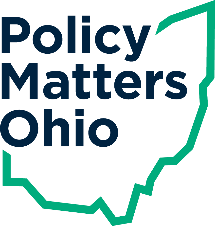 @PolicyMattersOH   •   policymattersohio.org